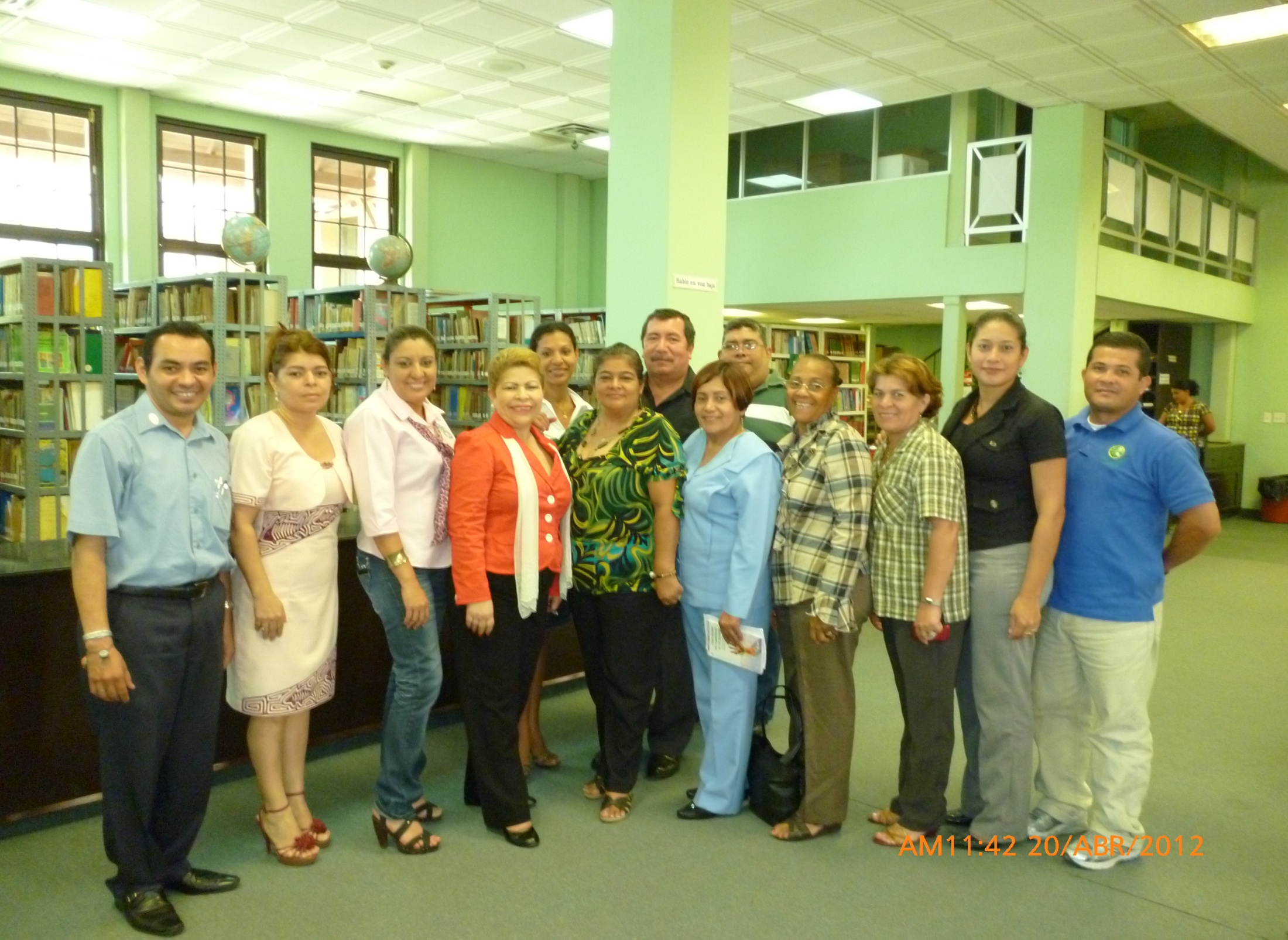 CAPITULO - 5
CAPACIDAD DE TRABAJAR EN EQUIPOElena Cano
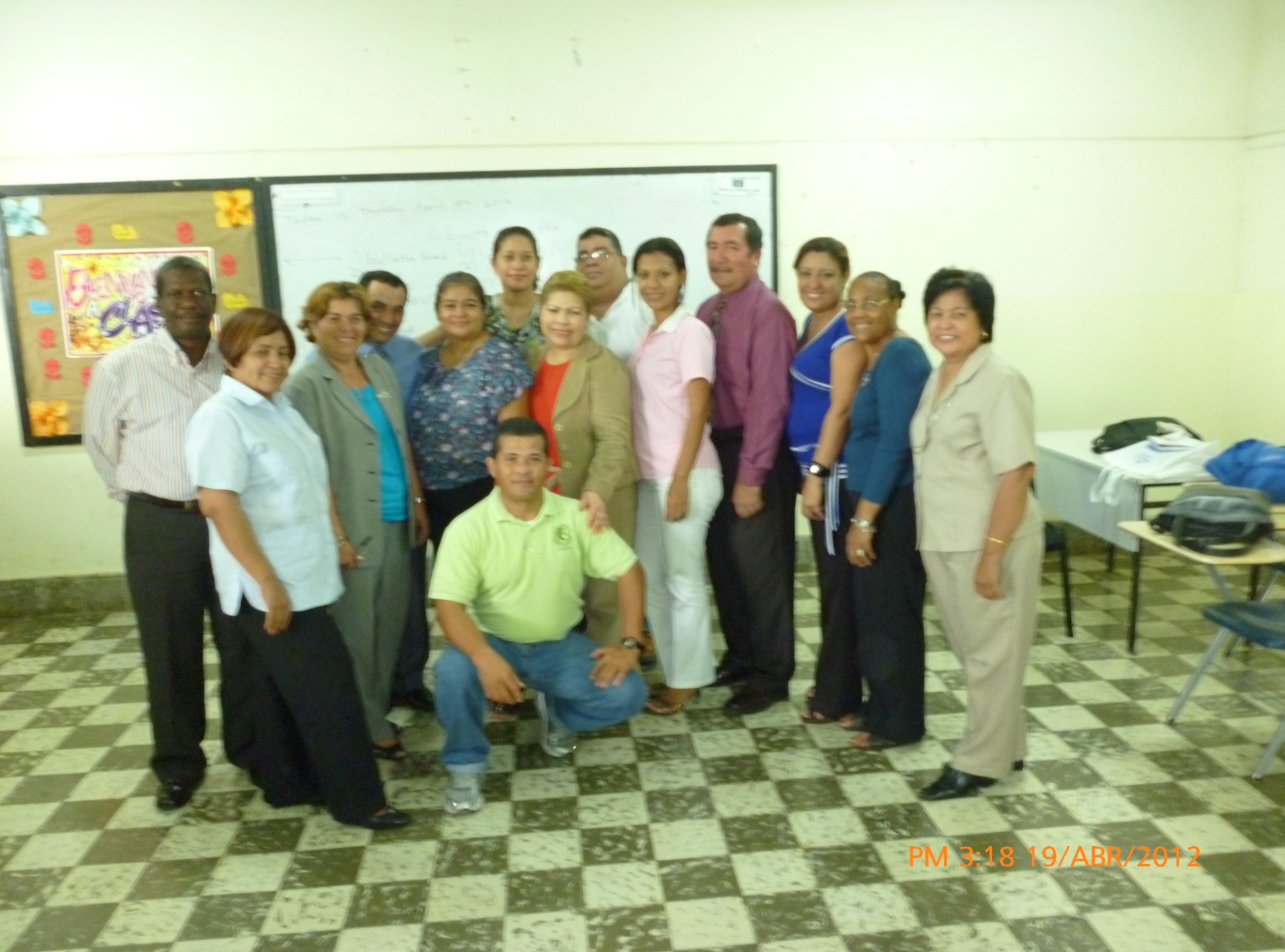 FORMULA 1
EQUIPO DE TRABAJO
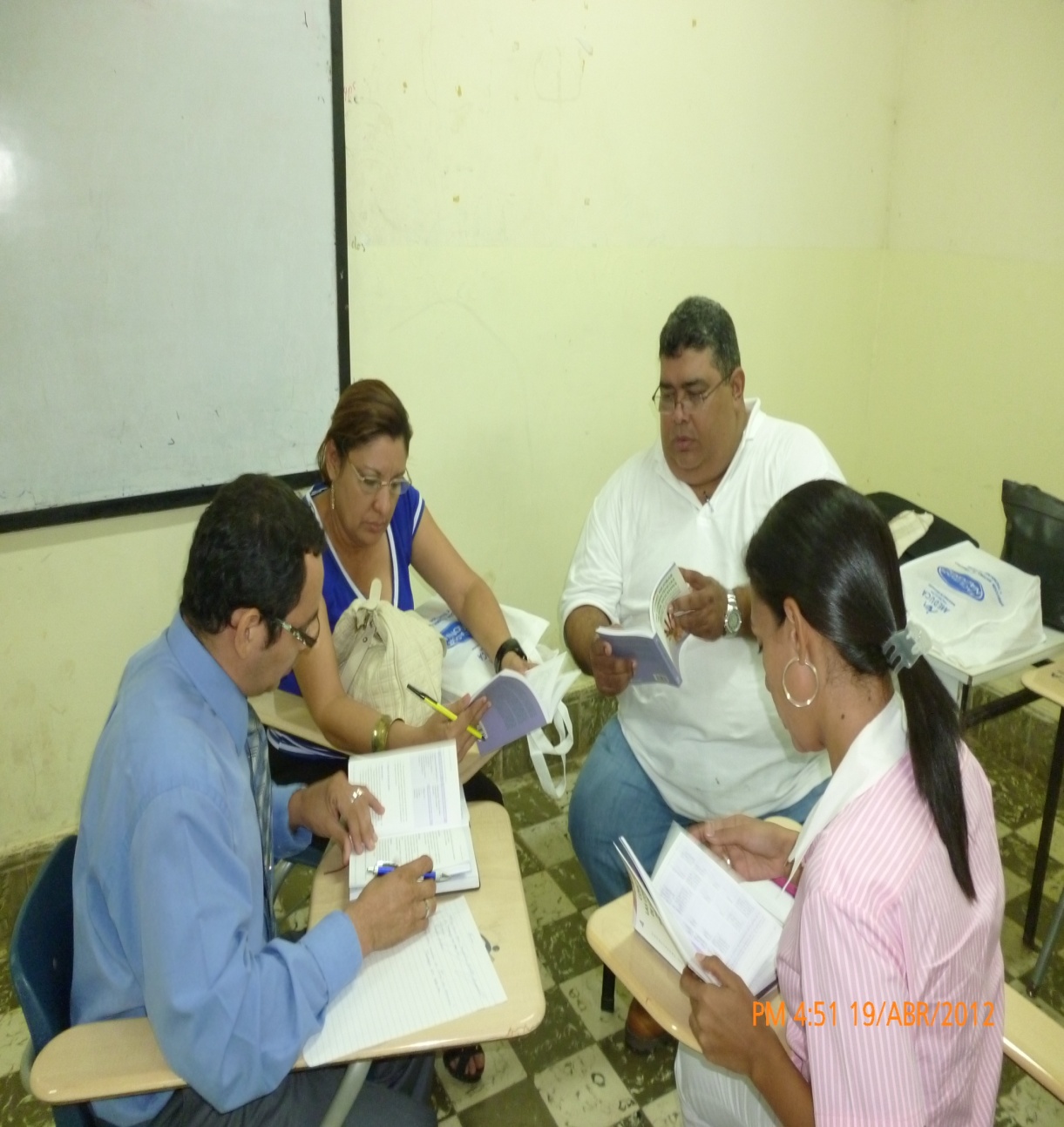 1- (Ana Solís-Observadora)
2- Denis Guerra (entrenadora)
3- (María Ruiz-Escriba)
4-(Nitzia muñoz-moderadora)
5- (Amael Monroe-recopilador)
6- (María Isabel Maure-animadora
	Felipe Álvarez-Animador
7- (Ricardo Rodríguez-investigador)
8- (Luis Peñalba-Tecnólogo)
9- Danaliz Franco(vocera)
10- Marcelino González(narrador)
11-Asesoras: María de Jesús tud
		Gibzka de Vernier	
		Anabelkis Antinori
		Mariela De Quezada( Coordinadora
		Lisa Cedeño
Trabajo en Equipo
Beneficios
Integración de las fortalezas de cada uno.

Logros de tareas de complejidad.

Interacción constructiva

Se disfruta mejor el trabajo.
Inconvenientes
El trabajo es más lento.
Conflicto en  la organización del trabajo en equipo.
Pérdida de tiempo si no se toman los correctivos y se respetan los roles de cada miembro.
No asumir los roles.
La responsabilidad recae más en unos que otros.
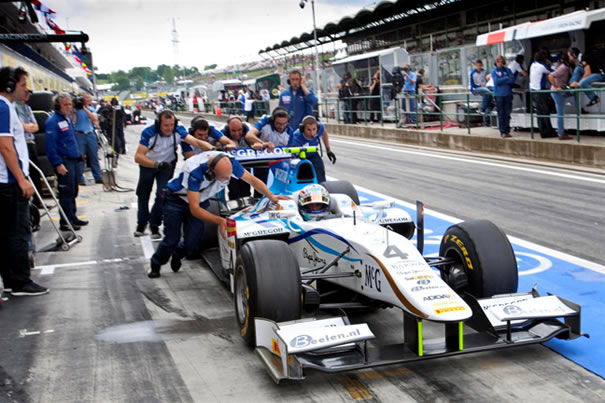 Este capítulo nos ayudará a:
Técnicas para dinamizar el trabajo en equipo
Para grupos grandes: debates, simulación, foro
Para grupos medianos: lluvia de ideas, seminarios
Para grupos pequeños: Phillips 6/6, cuchicheo
Otras: flash, cuatro colores, cuatro esquinas.
Por qué es importante utilizar técnicas para trabajar en equipo:
PARA SER LIDER EL COORDINADOR TIENE QUE
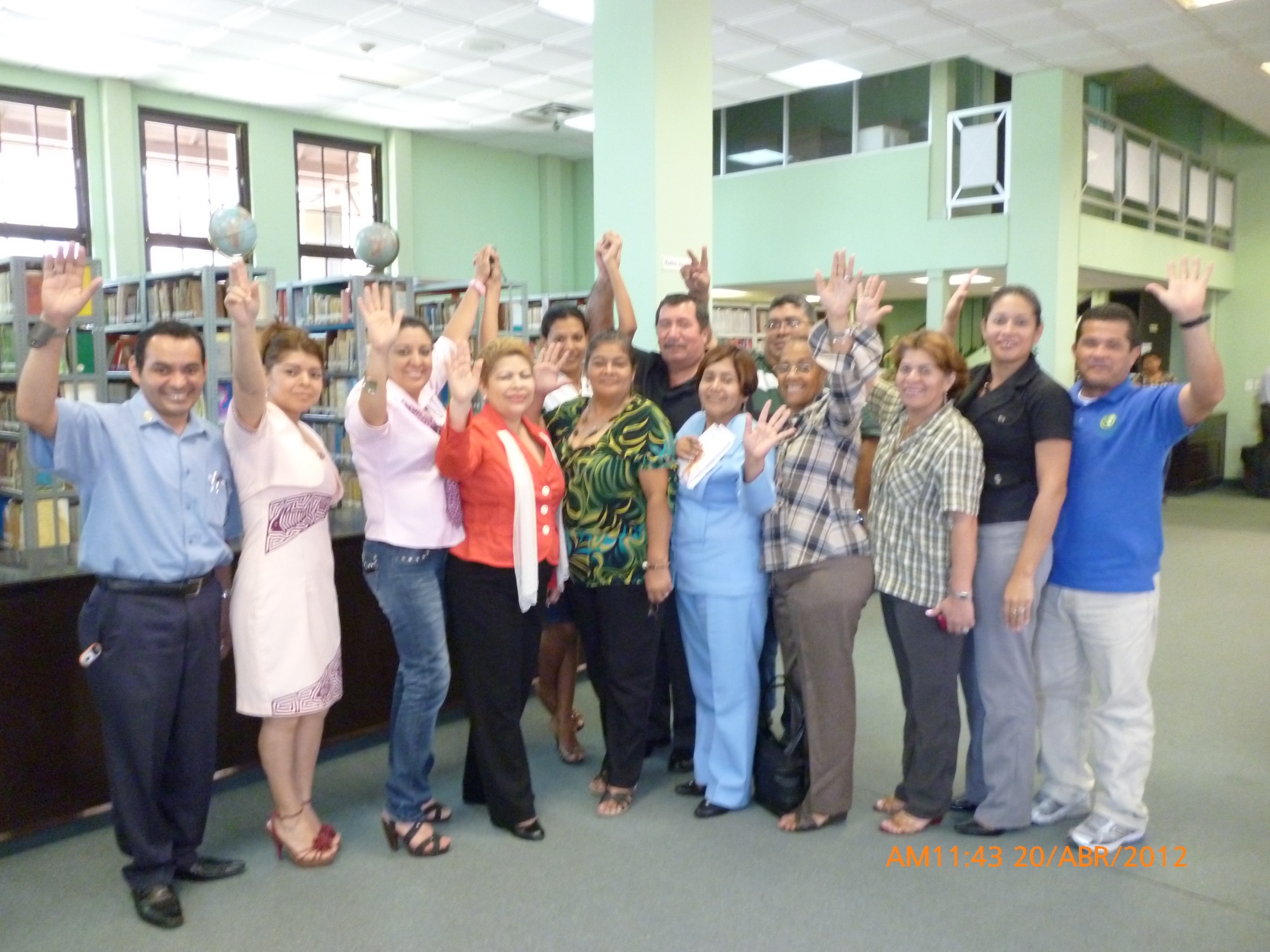 GRACIAS